PACES Approaches Ep8:Endocrine Approaches
Approaches
Weight Gain/Obesity
Weight Loss
Excessive Sweating
Pituitary Axis
Gynaecomastia
Facial Flushing
Weight Gain and Obesity
Weight Loss
Establish intentionality of weight loss, appetite (appetite ok in malabsorption/thyroid disorders)
Malignancy: Solid organ, haematological
Endocrine: Hyperthyroidism, DM, Addison’s, Pheochromocytoma
Chronic infections: TB, HIV
Malabsorption: GI pathology (chronic pancreatitis, SIBO – carbohydrate breath test, celiac – IgA anti tissue transglutaminase ab/SI biopsy, lactose intol)
Chronic Disease: CKD, CLD, Heart Failure, COPD
Psychogenic: Depression, anorexia, dementia
Excessive Sweating
Infection: TB, sub-acute/chronic infections (IE, abscess, HIV)
Neoplasm: Haematological malignancies – B symptoms
Endocrine: Pheochromocytoma, hyperthyroidism, acromegaly, carcinoid, hypoglycemia
Others: Autonomic neuropathy
Pituitary Axis
When to Screen: Headache, visual field defect, when one of the axis affected (especially when suspecting central cause)
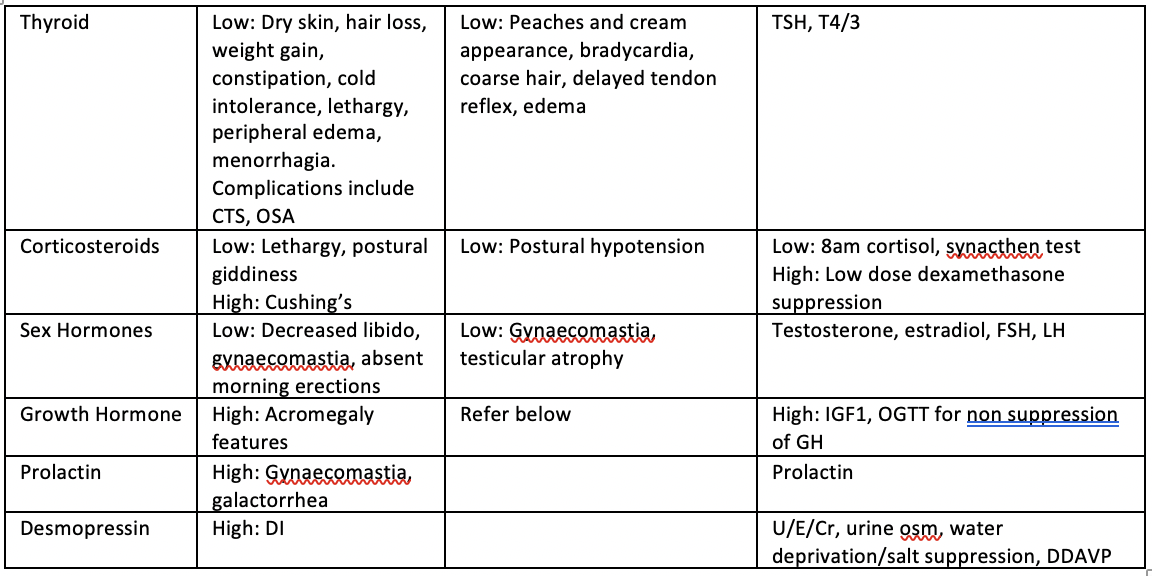 Panhypopituitarism
Tumour: Primary pituitary, metastatic
Vascular: Hemorrhage (pituitary apoplexy), ischemic (Sheehan syndrome)
Infiltrative: Sarcoidosis, haemochromatosis/iron overload
Gynaecomastia
Hypogonadism: Pituitary tumour, testicular tumour
Hyperthyroidism
CLD, CKD
Drugs: Spironolactone, anti-androgens (dutasteride)
Breast cancer: BRCA
Congenital: Klinefelter syndrome
Facial Flushing
Physiological: Menopause, emotional flushing
Neurological: Autonomic dysfunction
Polycythemia: RCC, PRV
Rash: SLE, Rosacea
Endocrine: Carcinoid, pheochromocytoma, VIPoma, hyperthyroidism, mastocytosis
Drugs: Alcohol, serotonin syndrome, food ingestion (spicy foods)
Others: Mitral stenosis, anaphylaxis, SVCO